Fundação Bento de Jesus Caraça
Variações do nível do mar: dados mensuráveis e cenários alarmistas
La vérité, vous le savez, c'est ce qui simplifie le monde et non ce qui crée le chaos. La vérité, c'est le langage qui dégage l'universel. […] La vérité, ce n'est point ce qui se démontre, c'est ce qui simplifie. ”
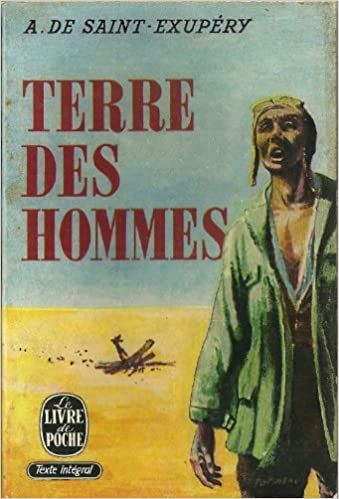 Antoine de Saint-ExupéryTerre des Hommes
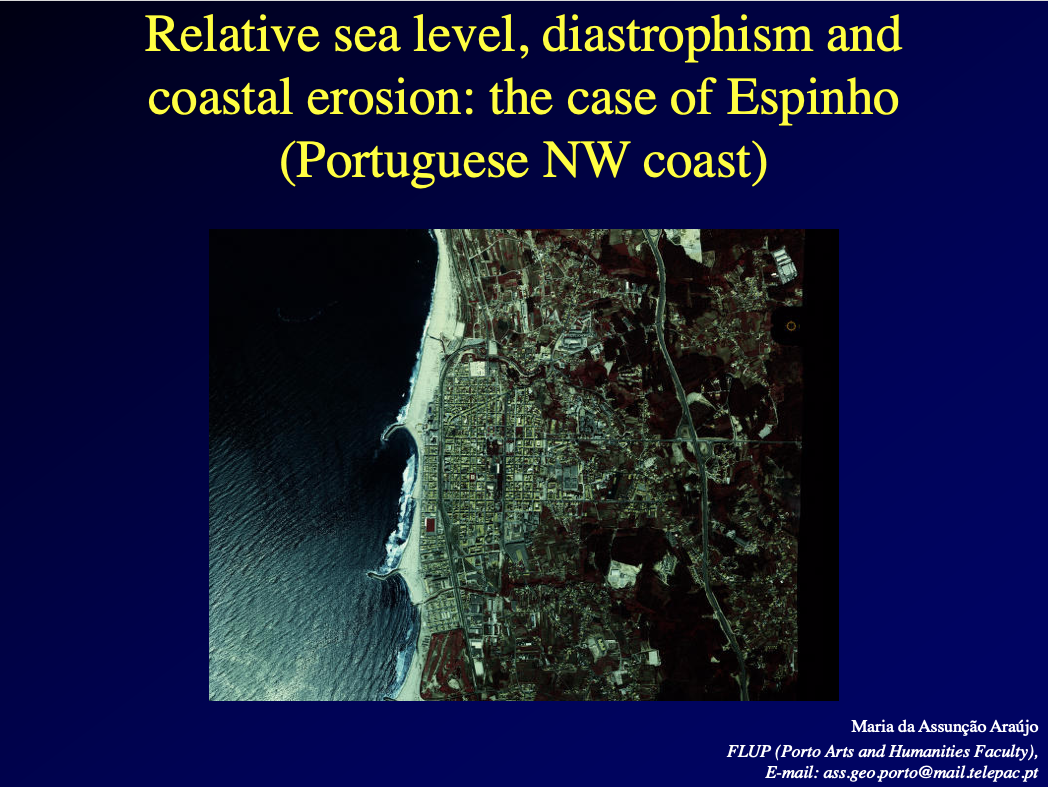 Por isso pretendo ser simples, embora o tema seja mais complexo do que  geralmente se pensa. 
Pretendo, também, fornecer ferramentas que permitir  que cada um busque a sua verdade. 
Mas vou contar-vos a minha, que resulta de uma investigação já longa, mas datável de há, pelo menos, 21 anos.

https://scholar.google.pt/citations?user=zTWHujoAAAAJ&hl=en
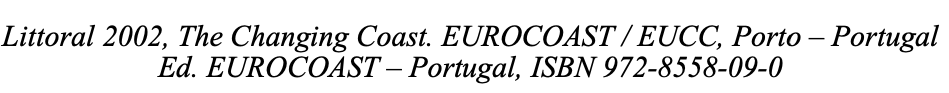 Uma sentida homenagem a Nils Axel Mörner (1938-2020)
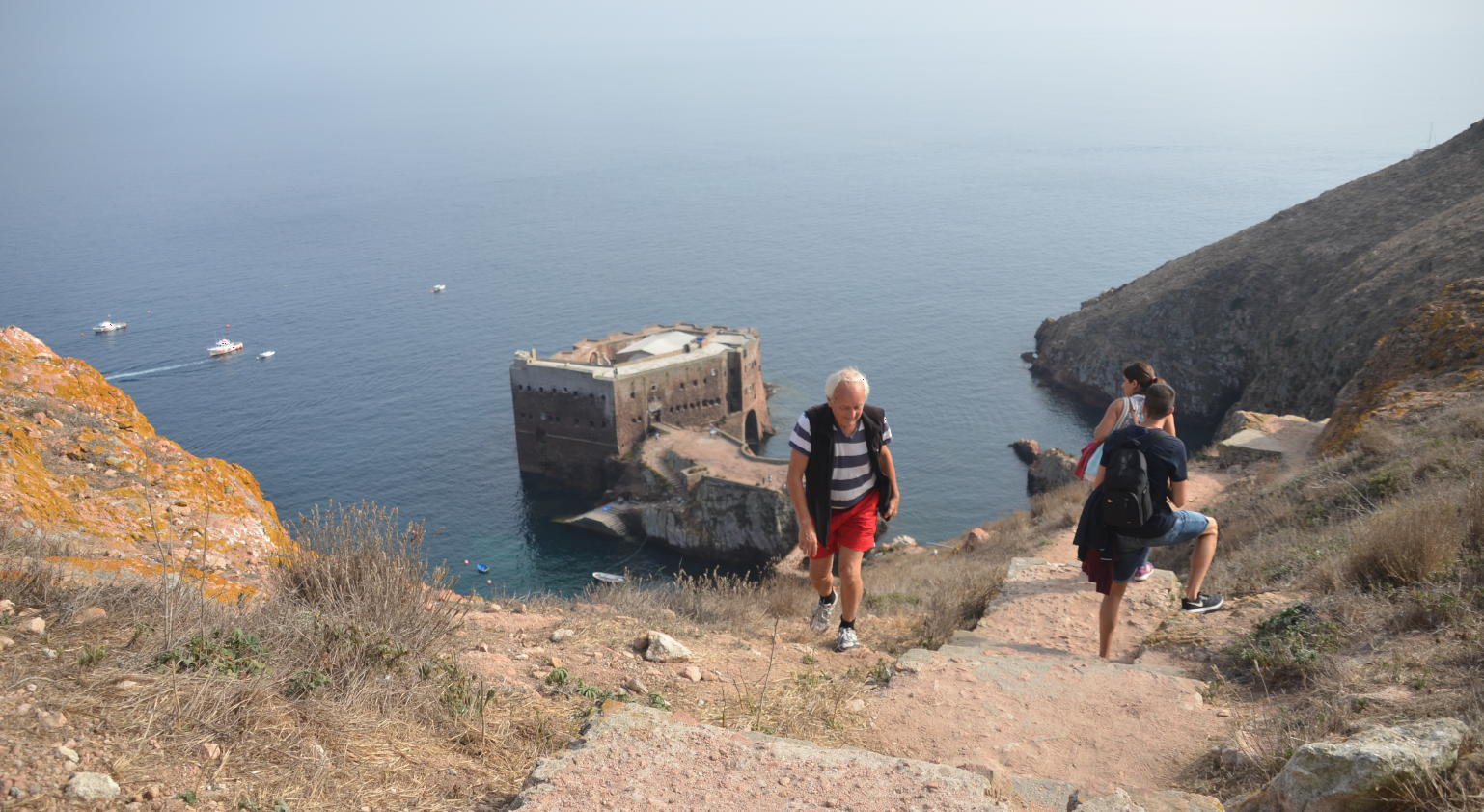 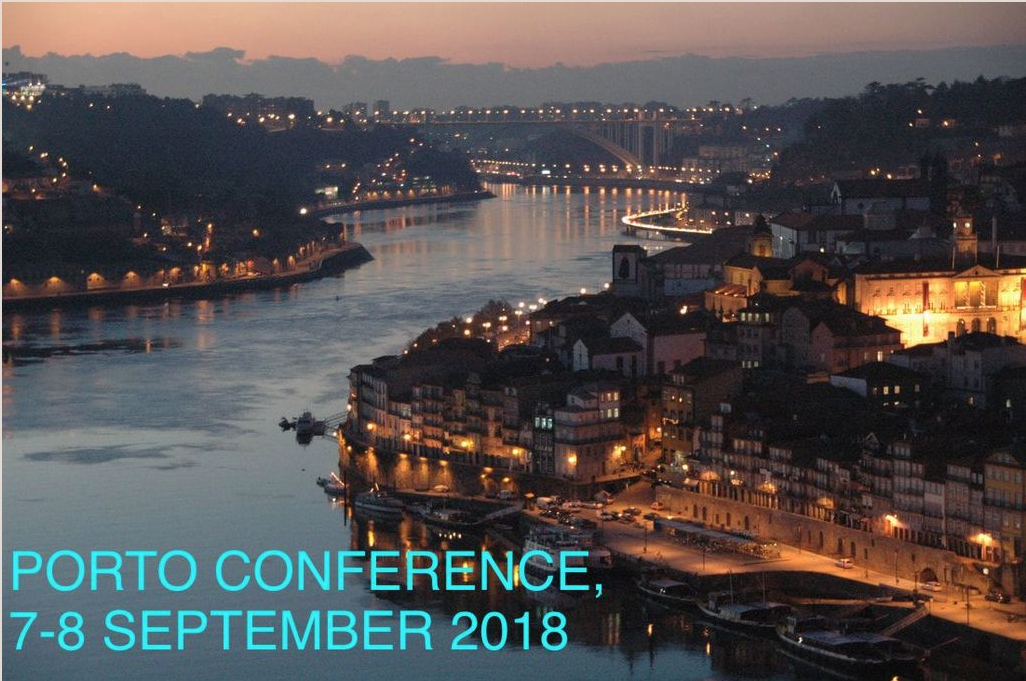 19 de Setembro de 2019
https://www.portoconference2018.org/uploads/1/1/7/3/117342822/porto_sept.3_2019_for_webposting.pptx
https://www.portoconference2018.org/
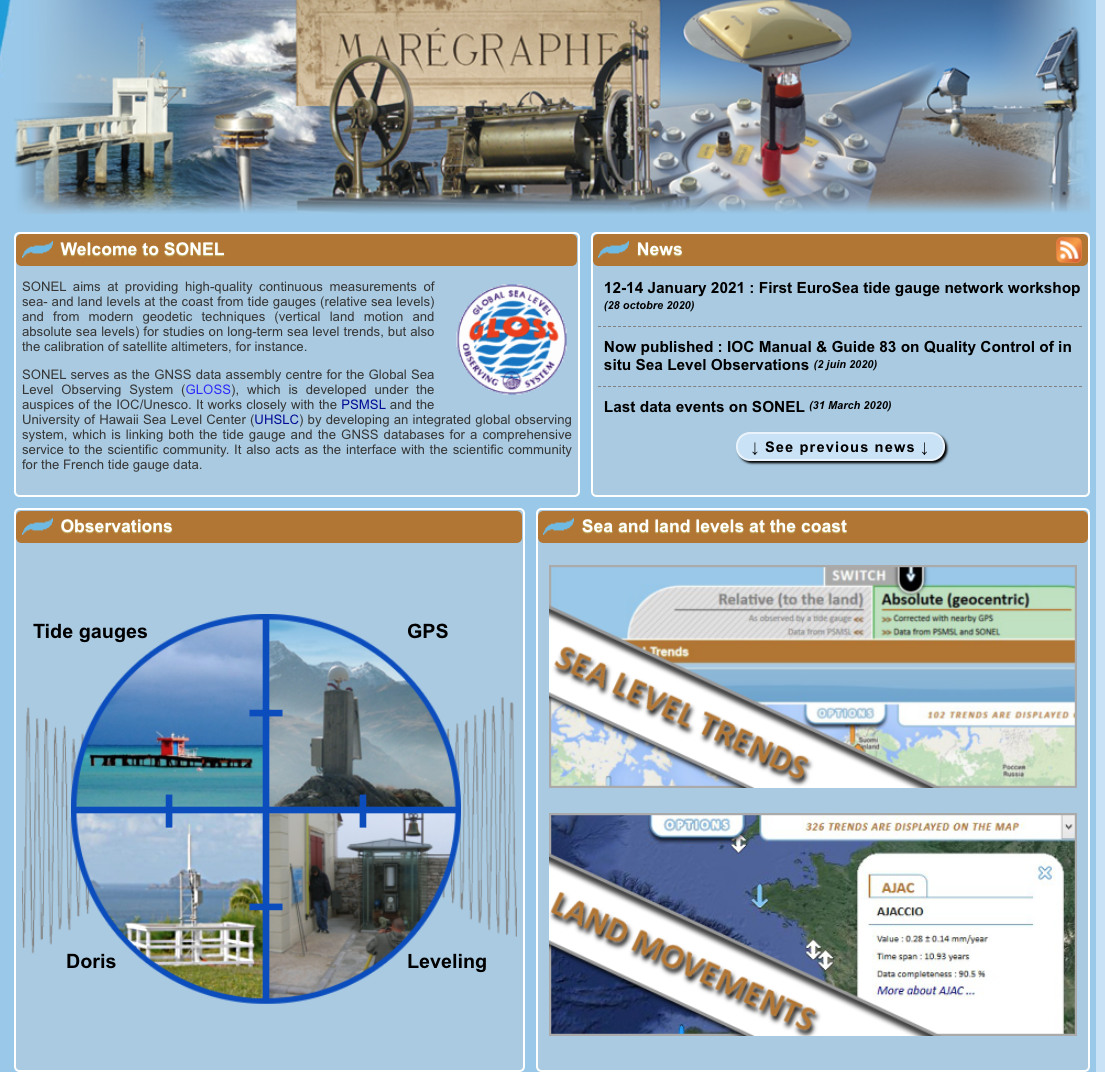 https://www.sonel.org/?lang=en
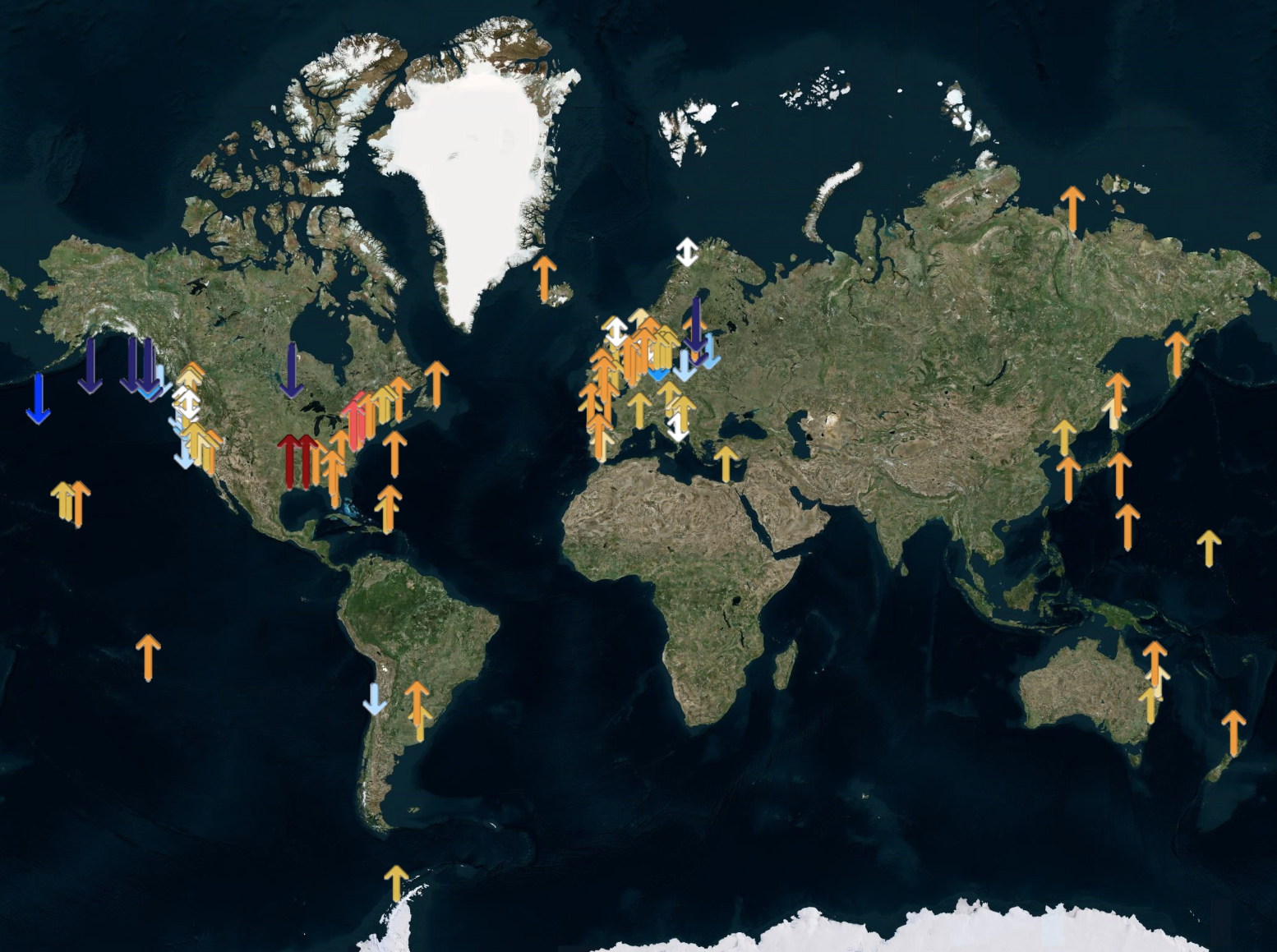 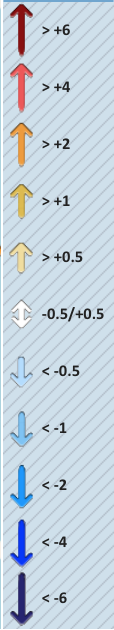 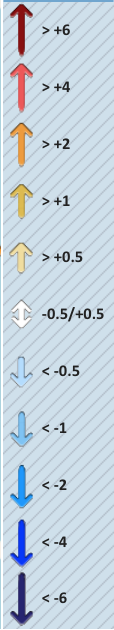 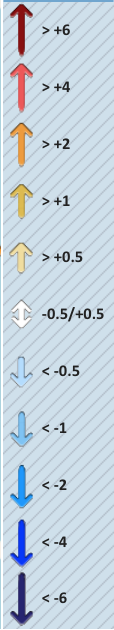 https://www.sonel.org/-Sea-level-trends-.html?lang=en
Variações relativas do nível do mar
Variações relativas do nível do mar
https://www.psmsl.org/data/obtaining/map.html
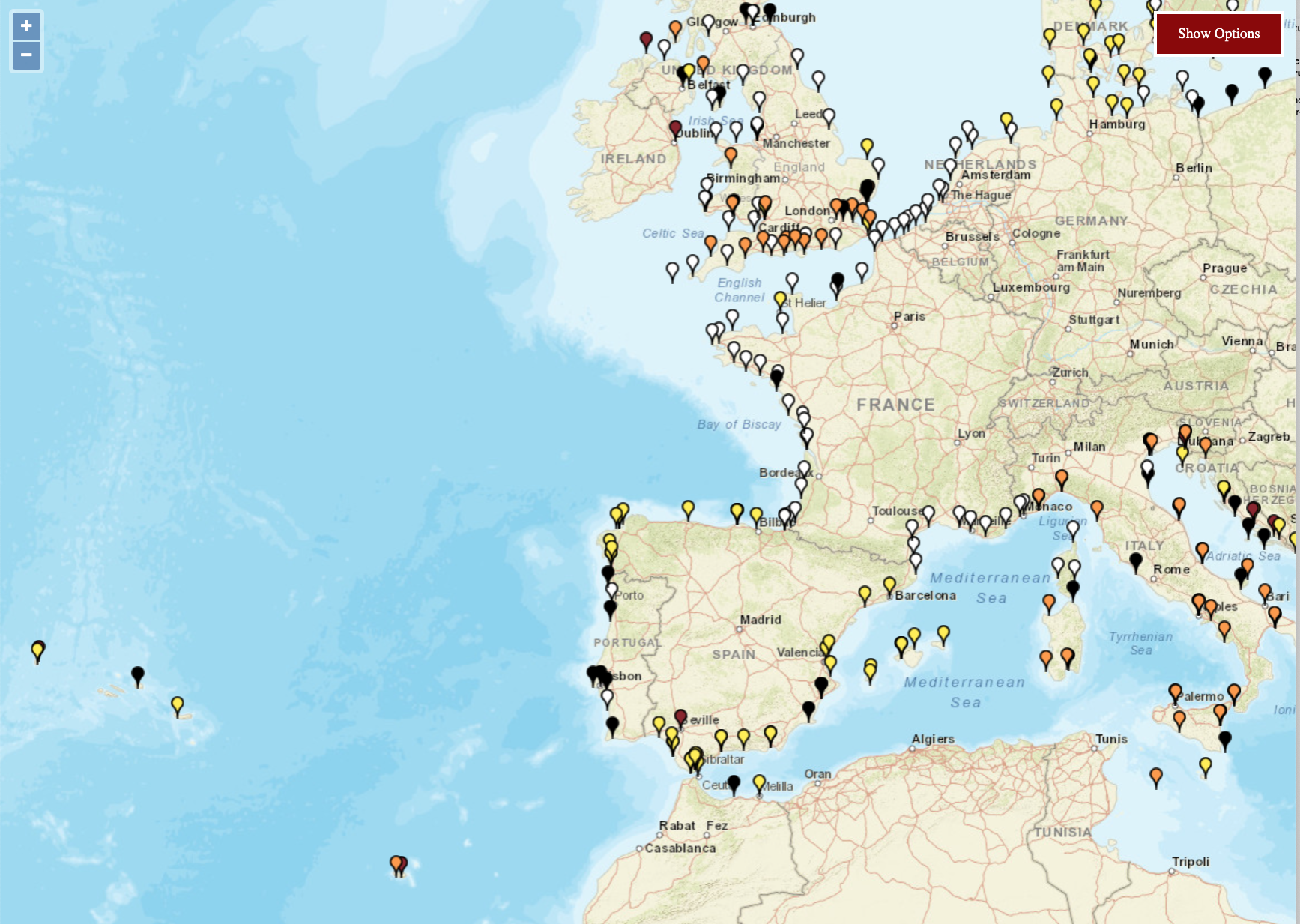 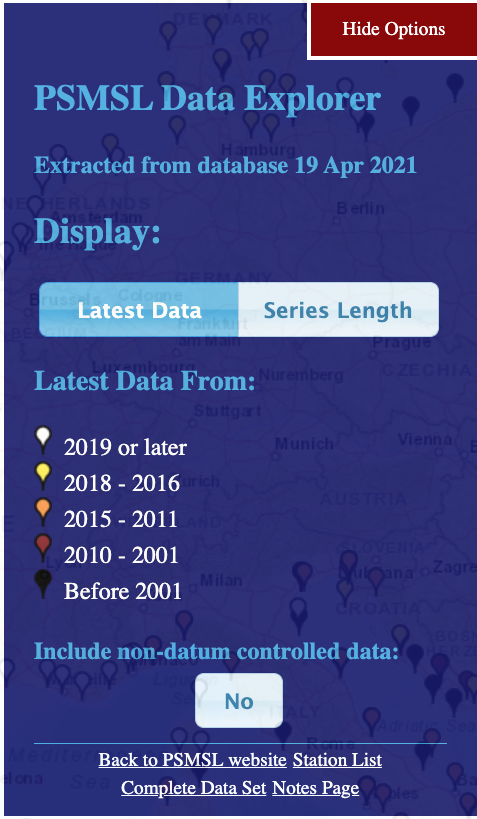 PSMSL
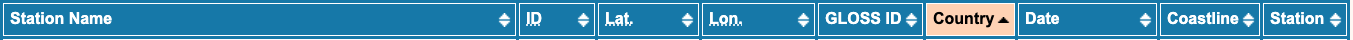 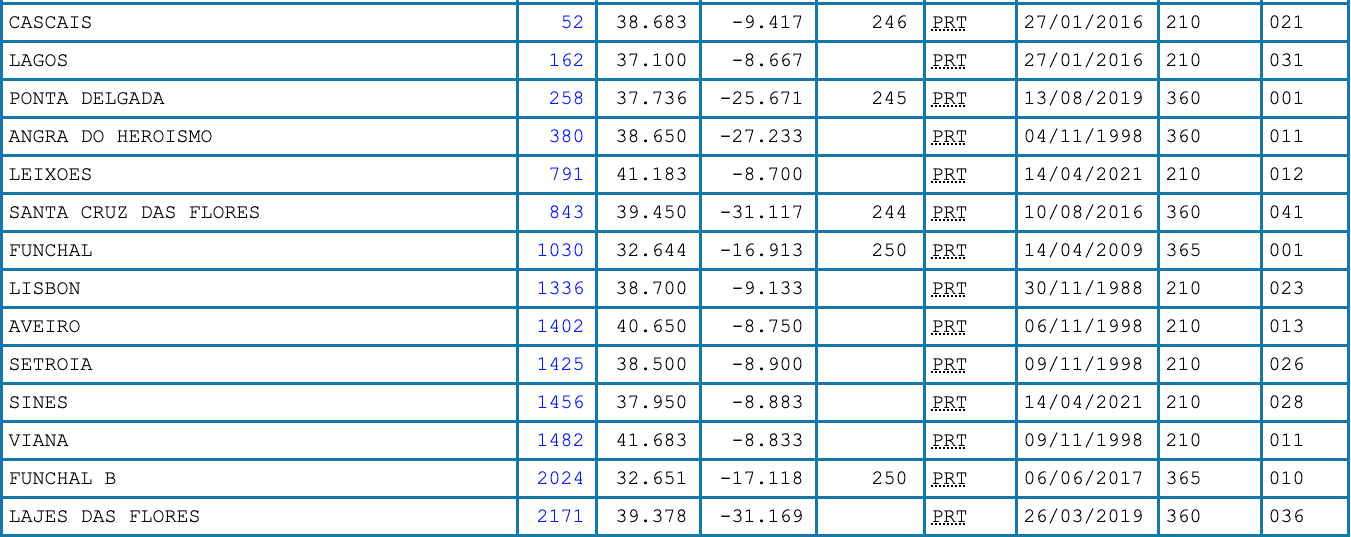 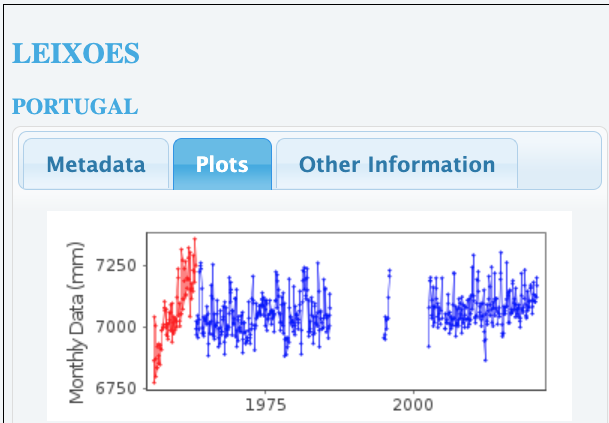 https://www.psmsl.org/data/obtaining/map.htmlClicando nos pontos do mapa...
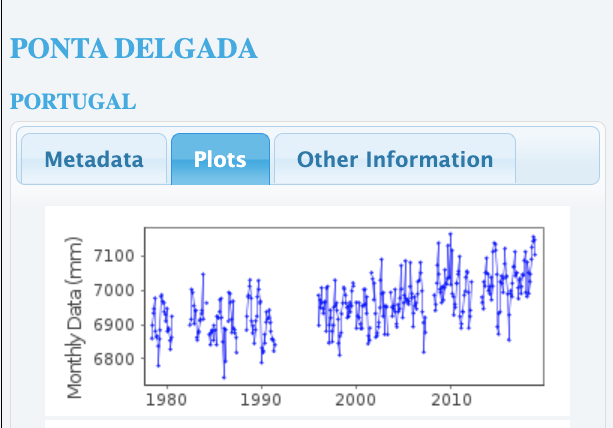 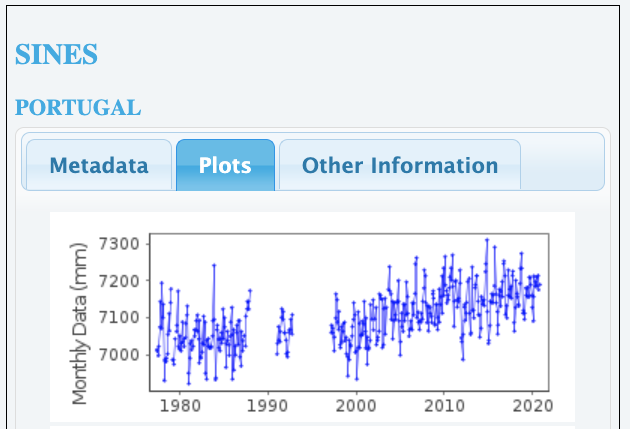 Marégrafos: Variações relativas do nível do mar
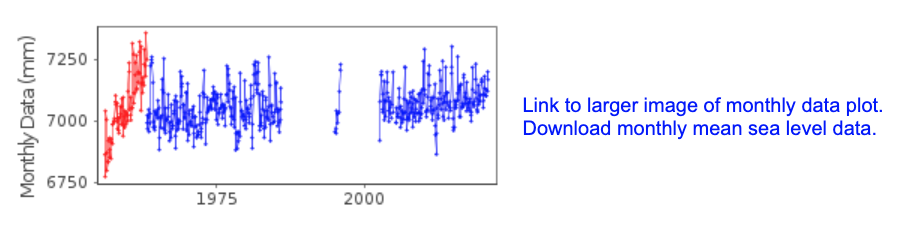 Leixões
.txt file
Séries mais longas, normalmente, dão tendências mais baixas: mas não quer dizer que sejam incorrectas...
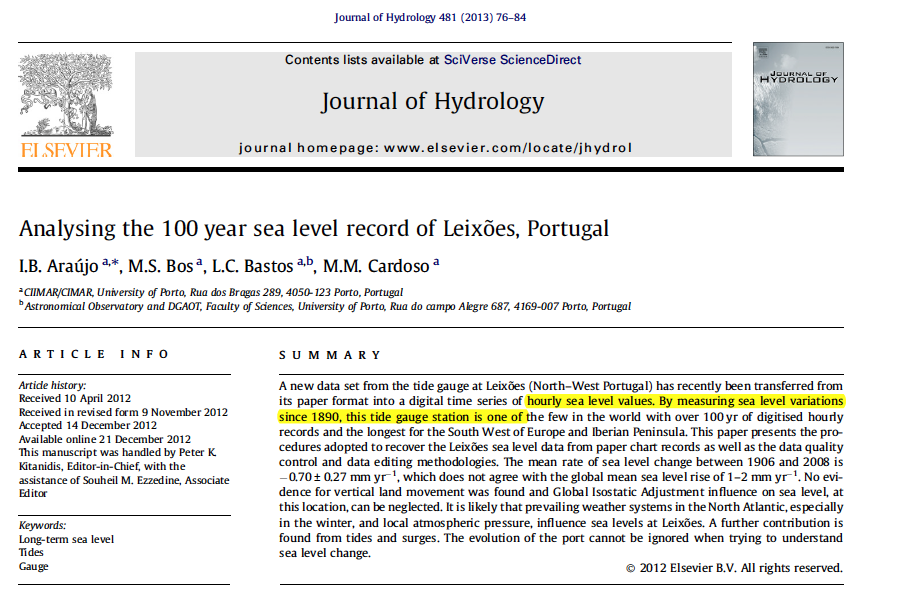 The mean rate of sea level change between 1906 and 2008 is
0.70 ± 0.27 mm yr1
https://www.sonel.org/spip.php?page=gps&idStation=3145
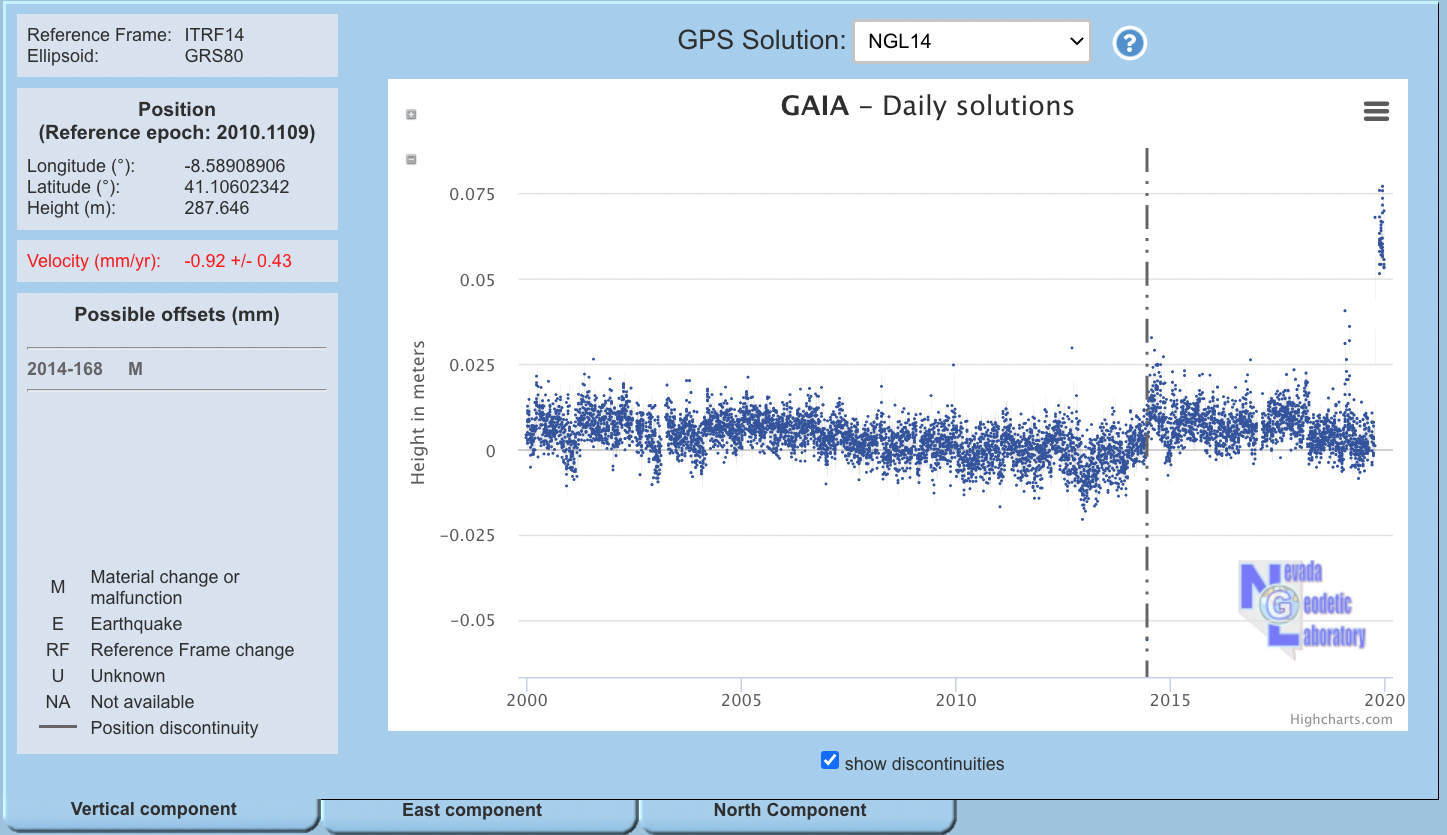 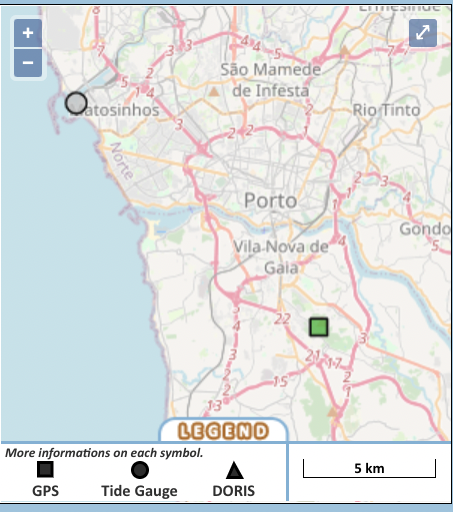 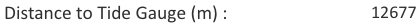 Gaia
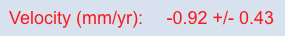 Marégrafos Variações relativas do nível do mar
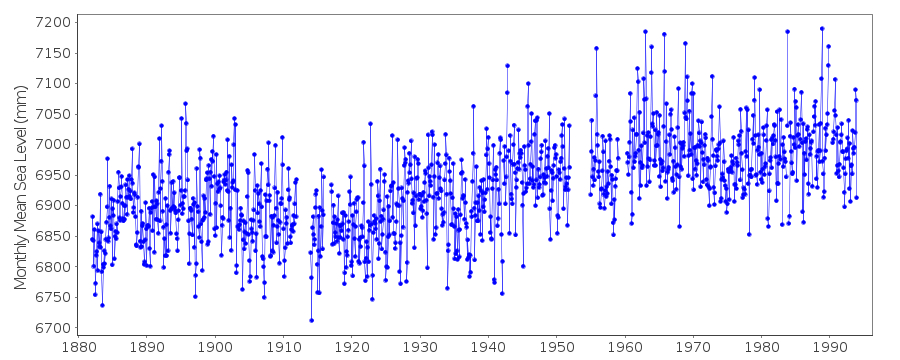 Cascais
Do PSMSL
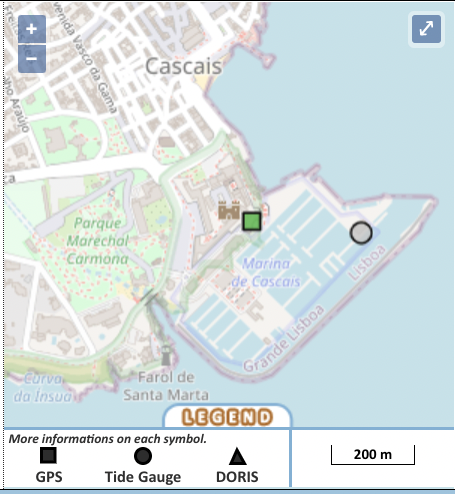 Tratado no Excel
https://www.sonel.org/spip.php?page=gps&idStation=648
Cascais
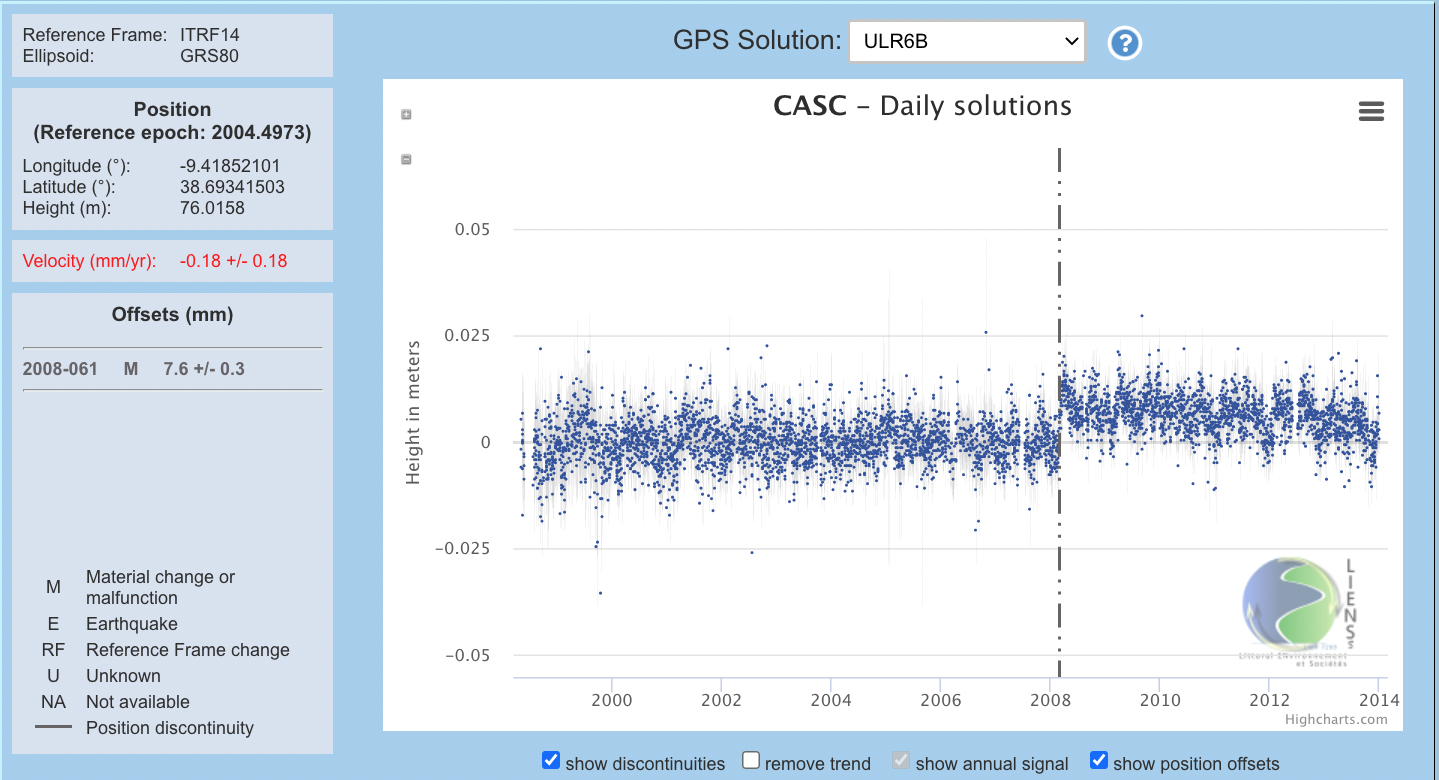 PSMSL
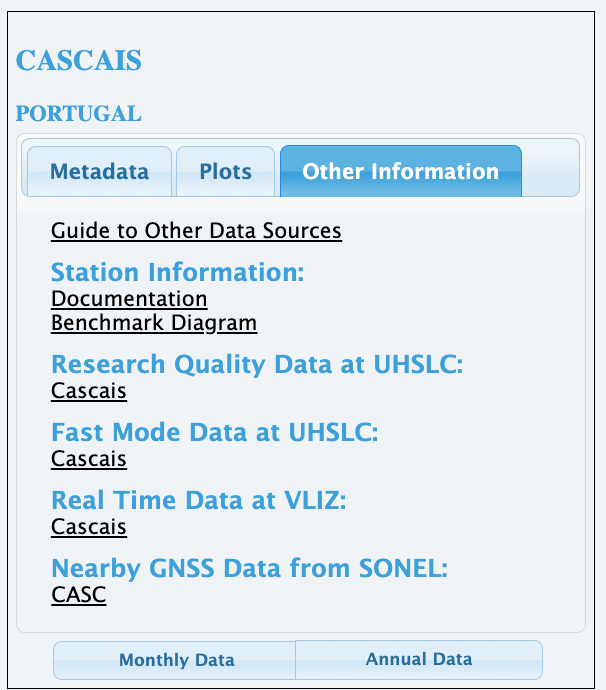 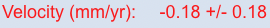 Marégrafos: Variações relativas do nível do mar
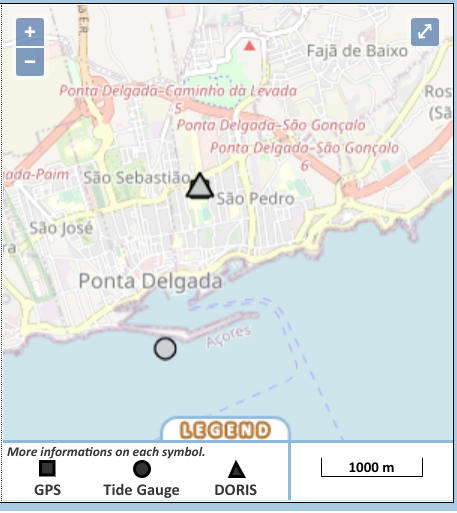 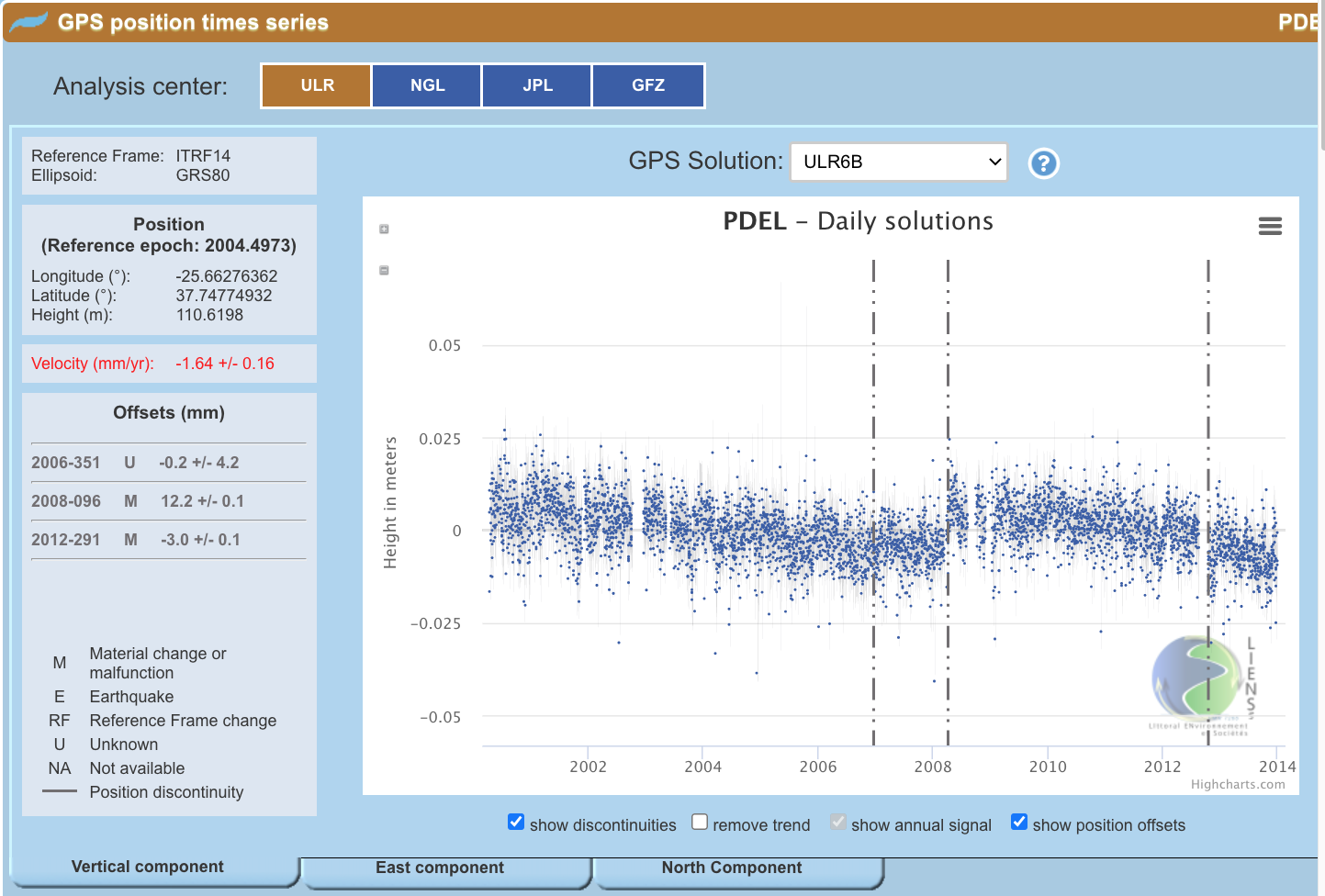 Distância do marégrafo ao GPS: 1550m
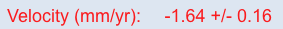 Marégrafos: Variações relativas do nível do mar
Para Sines não há dados de GPS
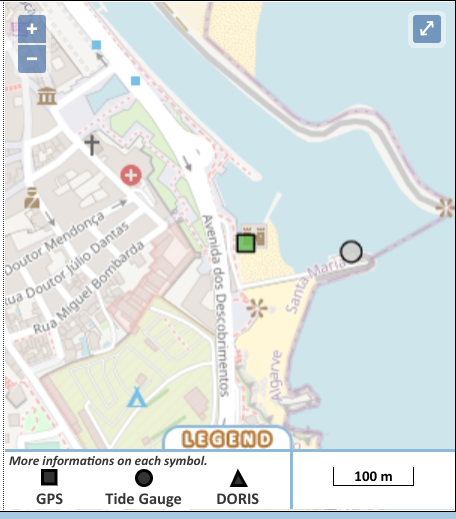 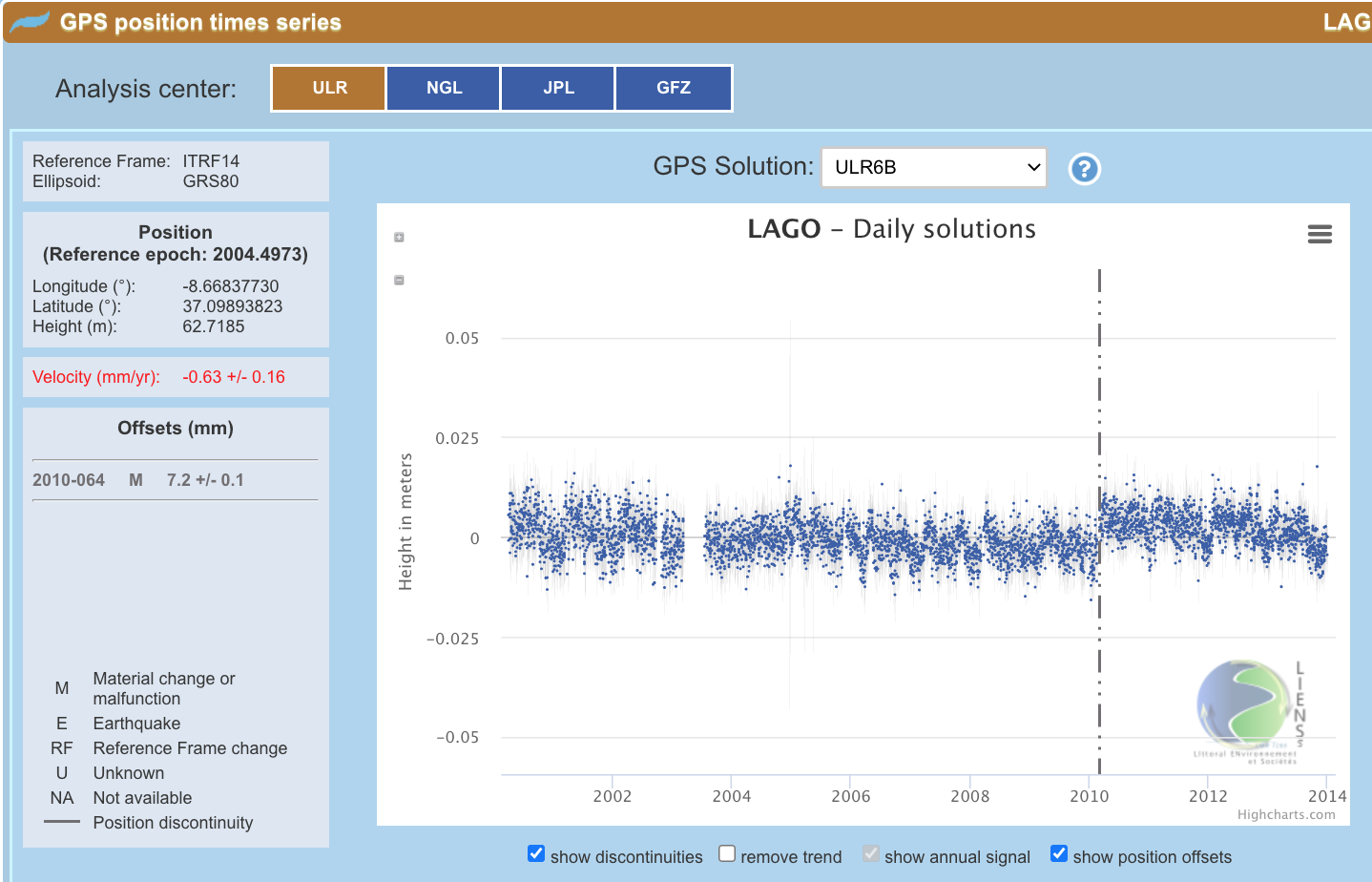 Marégrafos: Variações relativas do nível do mar
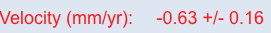 1ª Conclusão: conjugando com a movimentação por parte do continente obtêm-se: 
valores absolutos da subida do nível do mar
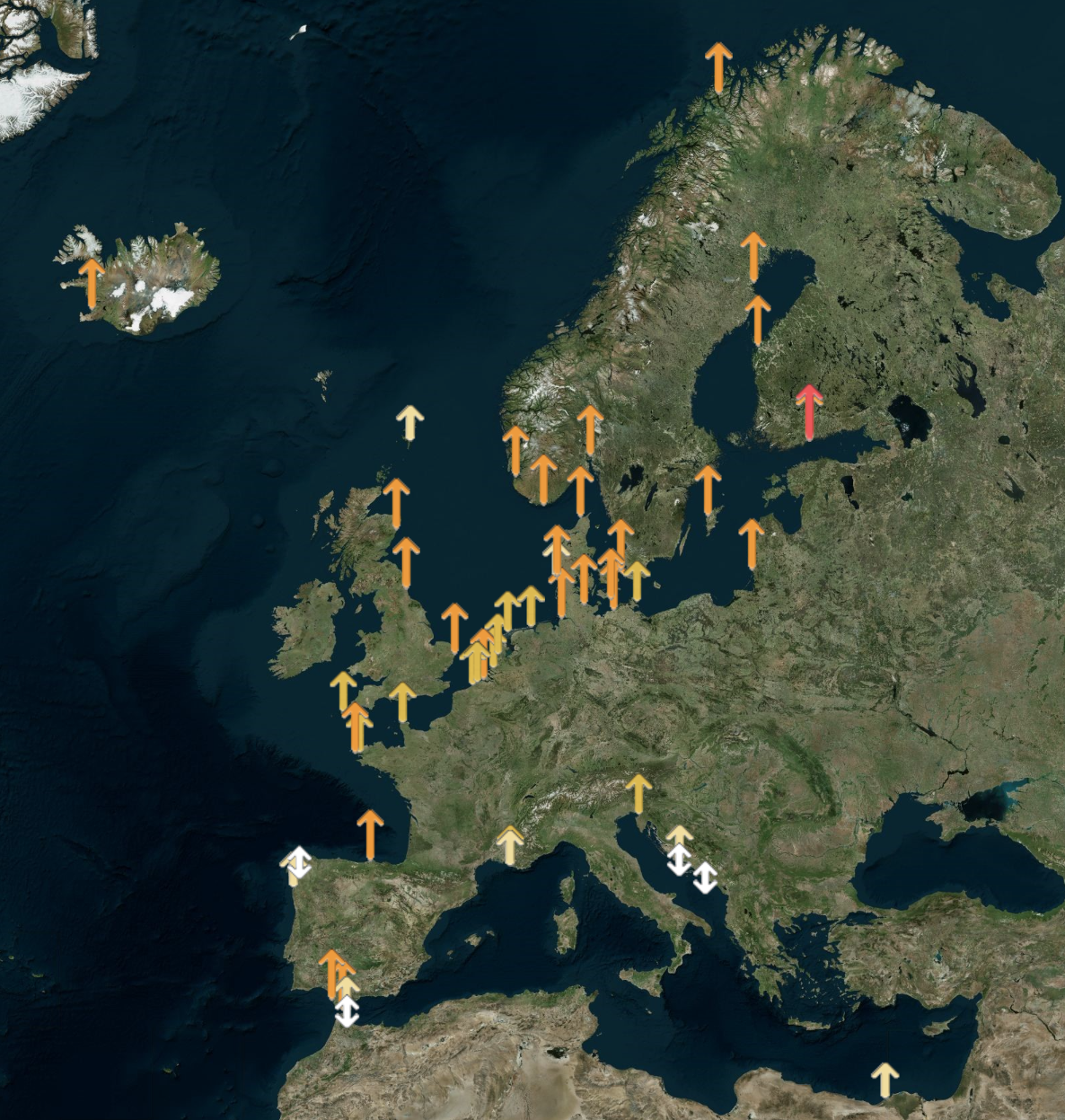 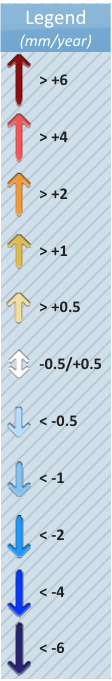 SONEL
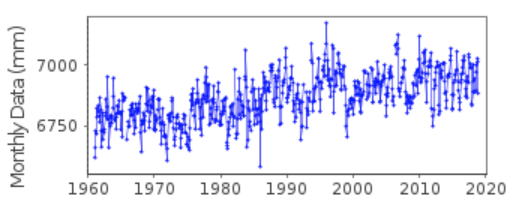 RSL: 3,57mm
Dist GPS-TG=11094
Cádiz
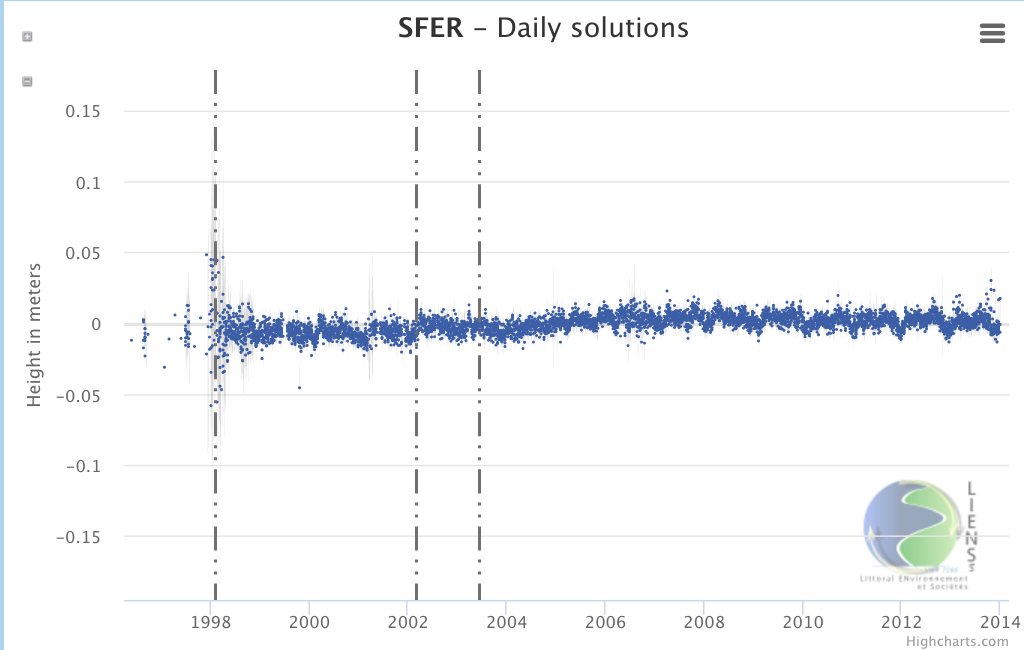 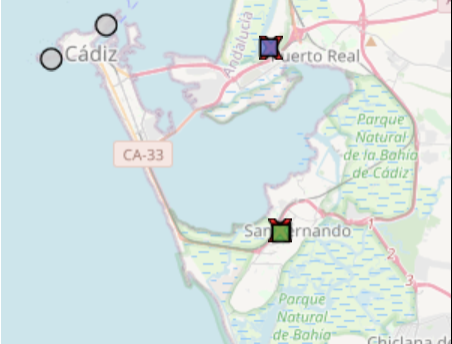 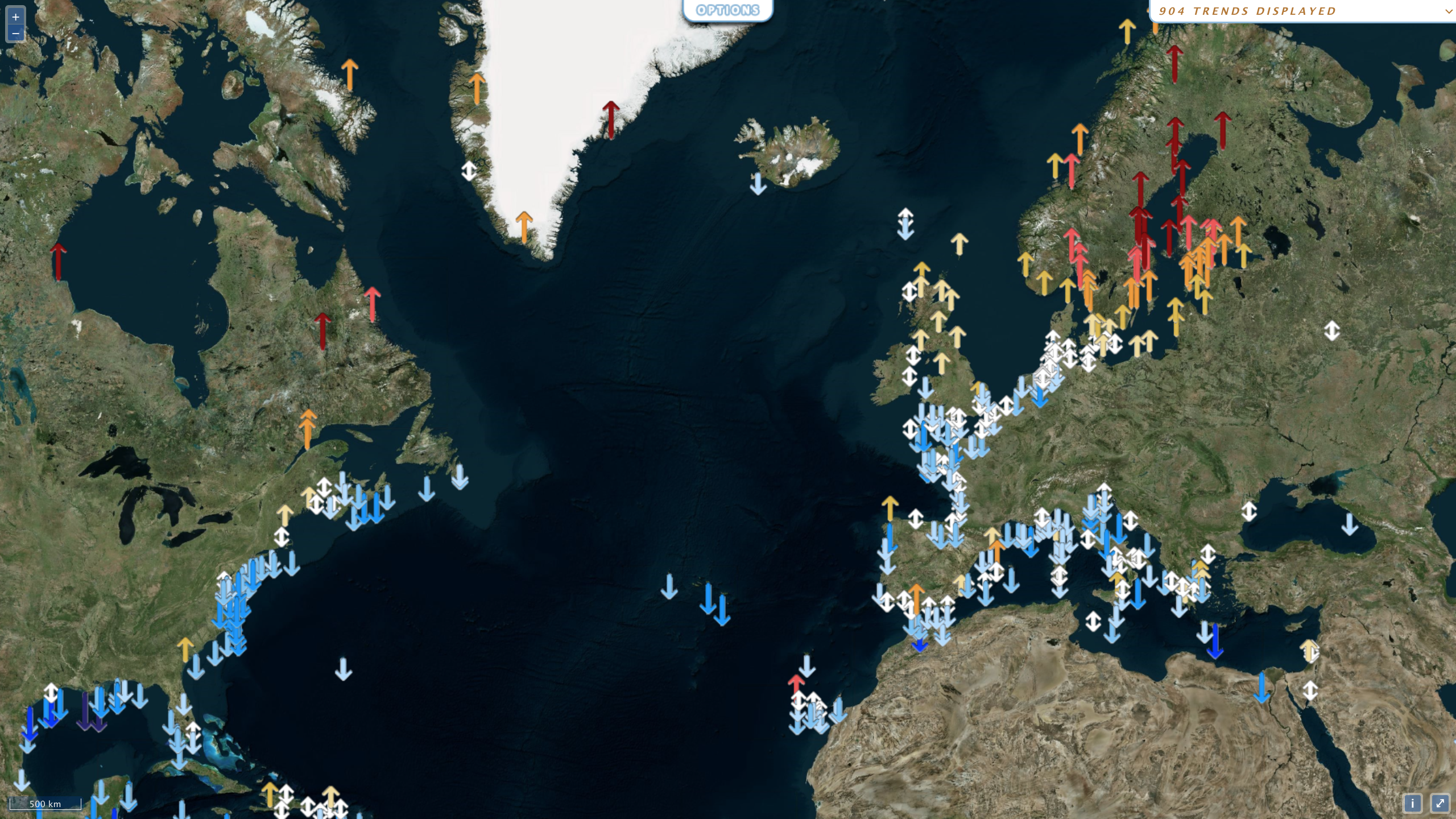 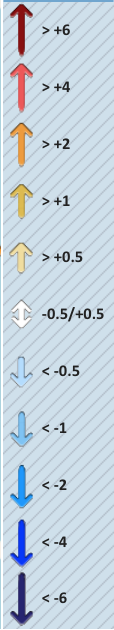 Integrando a Península no resto da Europa
Movimentos do lado do continente
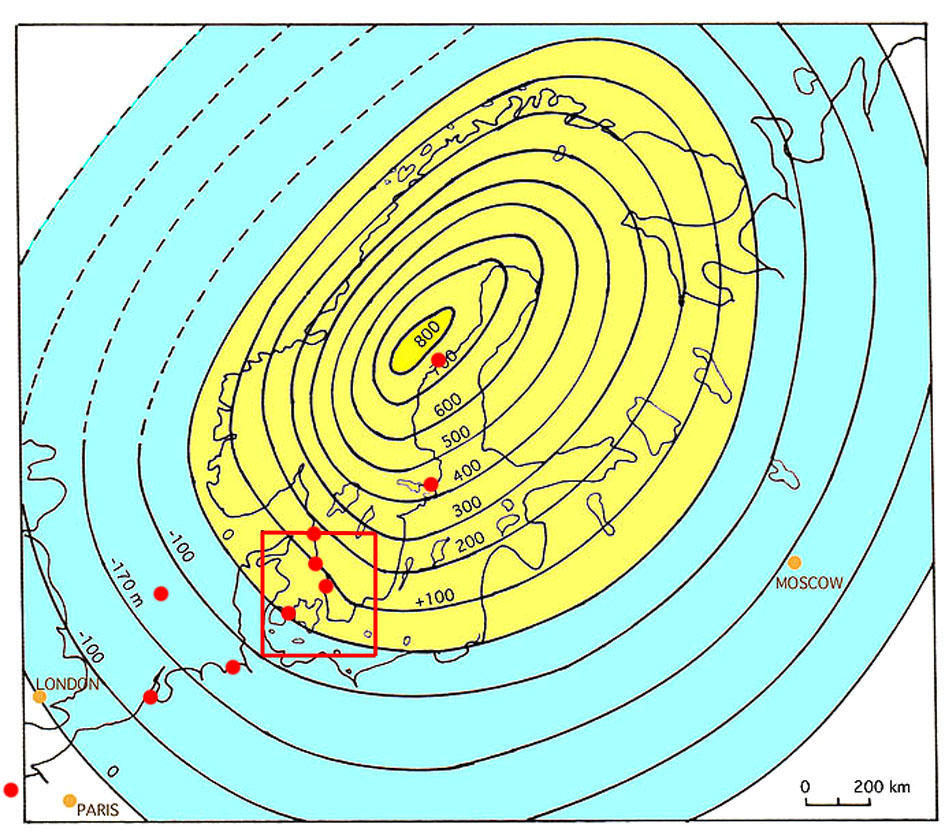 The Fennoscandian Uplift (yellow)
and surrounding subsidence (blue)

The 10,000 BP shore tilt from +284 m in the centre
to -46.5 m at Dogger Bank
The 8000 BP shore tilt from +134 m in the centre
to -12.5 m in the North Sea 

The present relative sea level changes give evidence of a regional eustatic rise in sea level of +1.0 ±0.1 mm|yr, which can be regarded as an excellent test of true rise in sea level  
over the last 100-150 years.
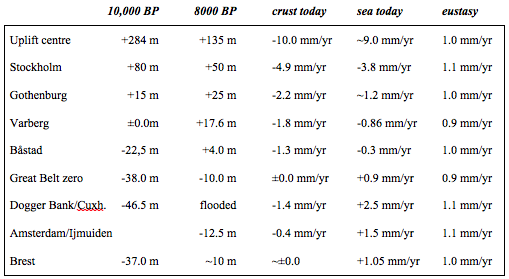 https://www.portoconference2018.org/uploads/1/1/7/3/117342822/porto_sept.3_2019_for_webposting.pptx
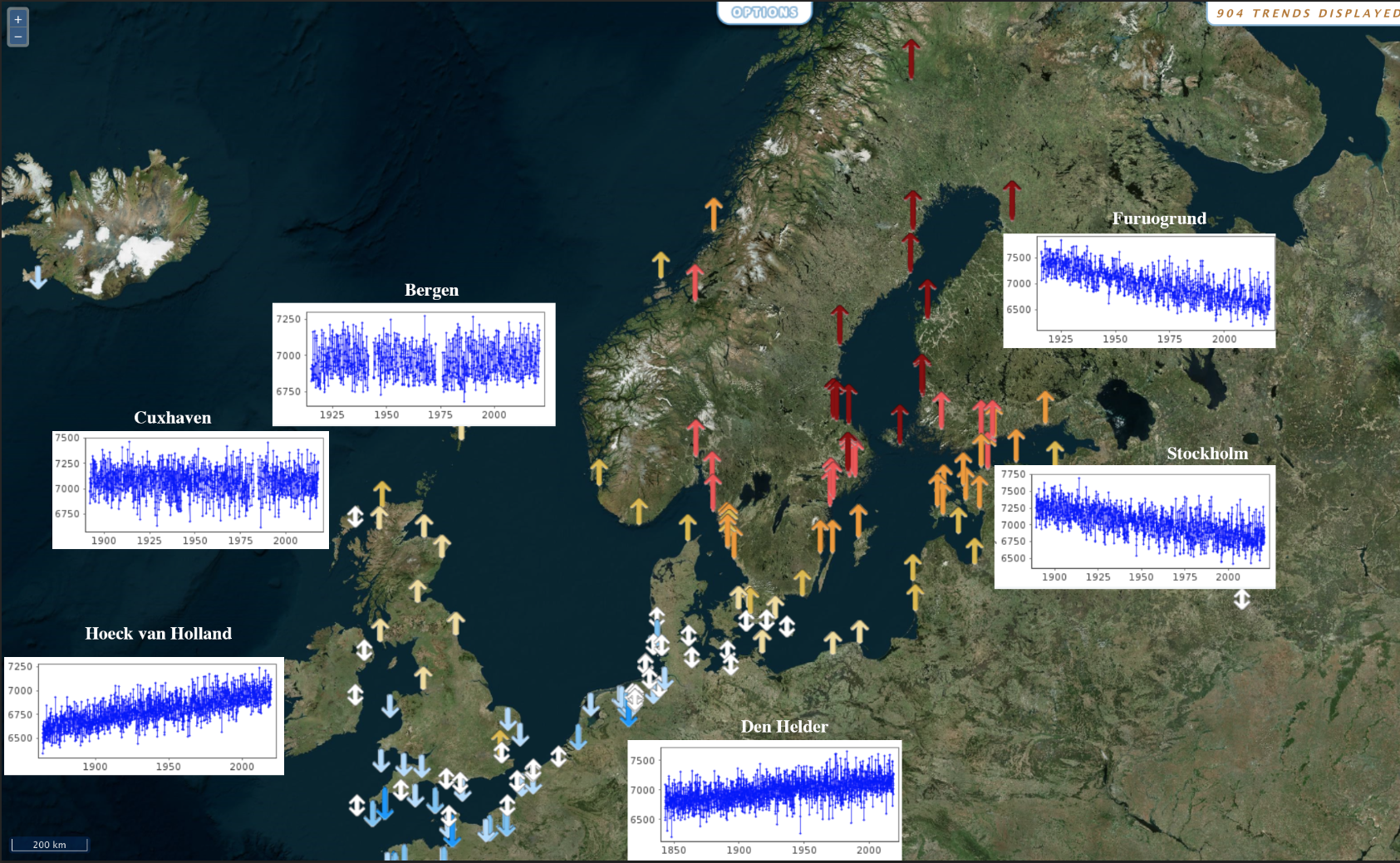 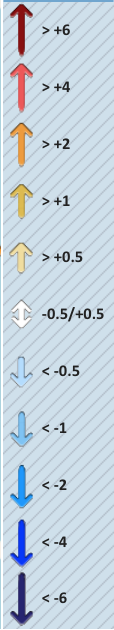 Movimentos do continente
Kungsholmsfort
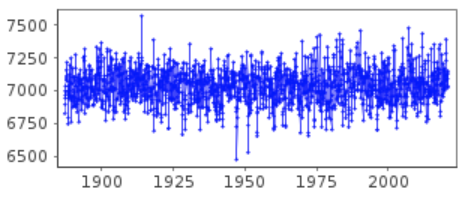 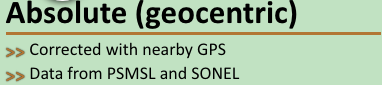 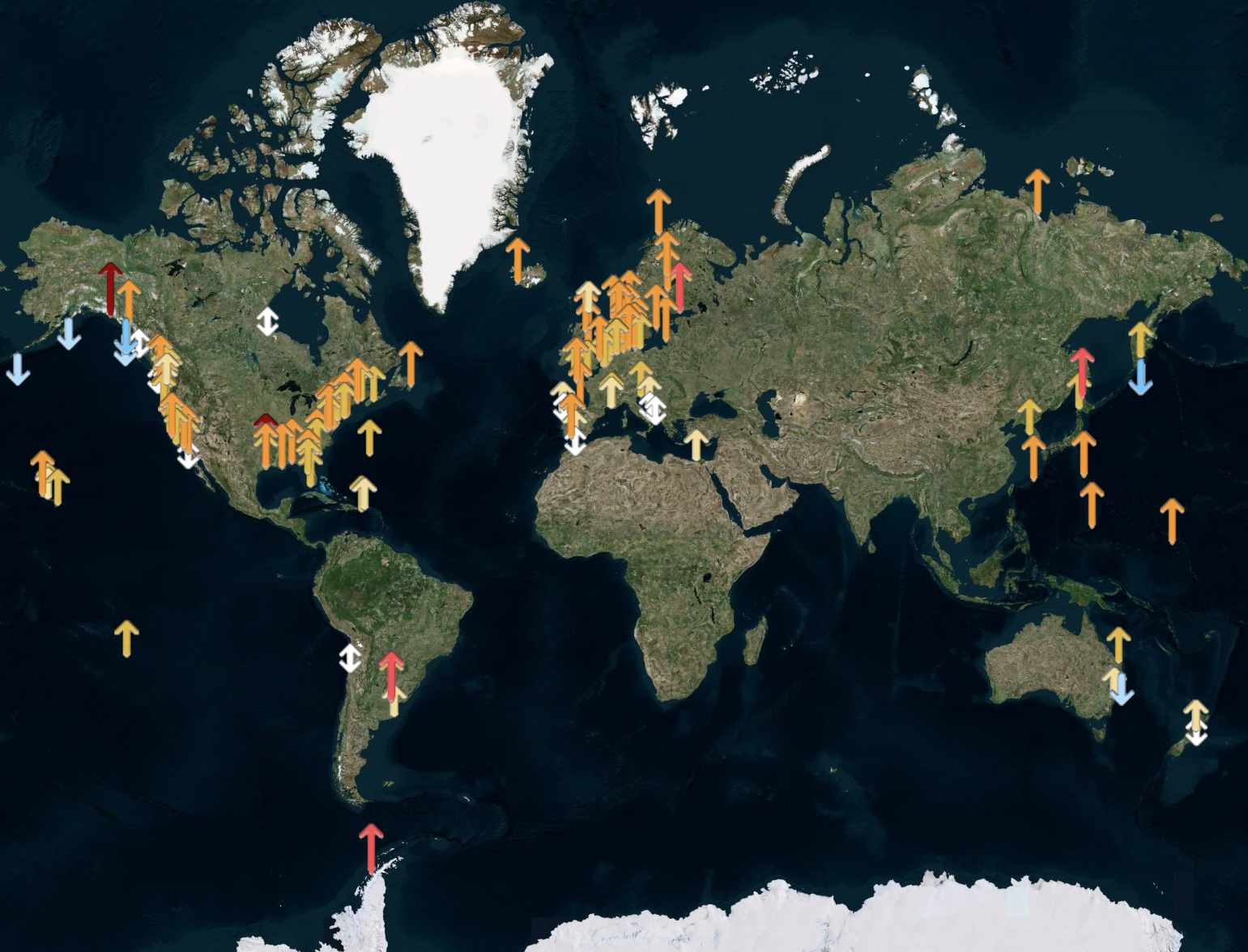 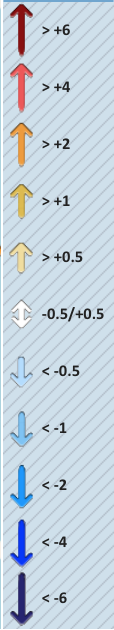 Estes são os valores que “dependem do clima”. 
É raríssimo ultrapassarem 4mm
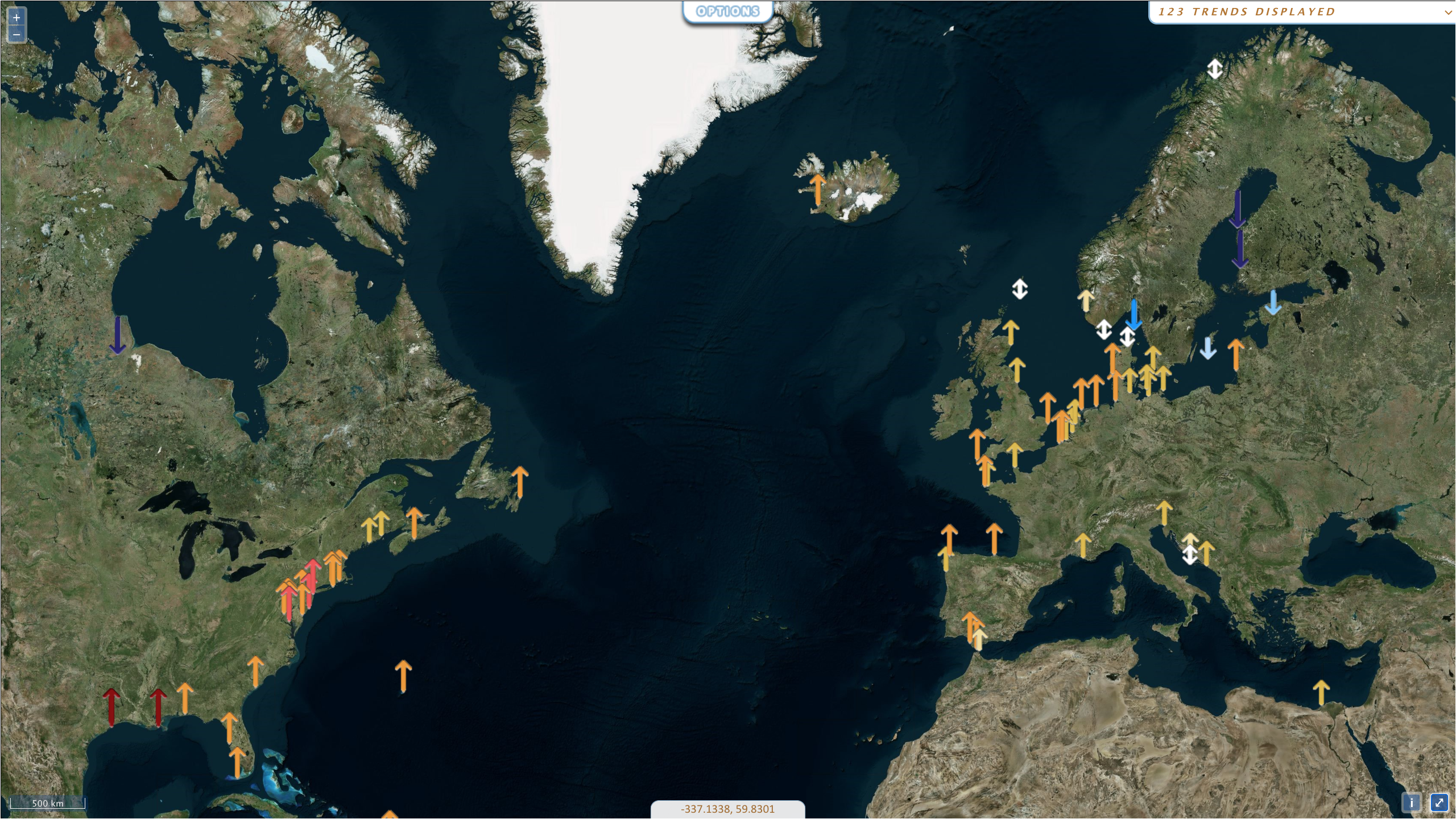 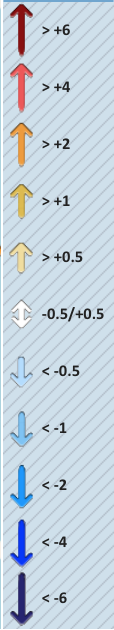 Destes movimentos do continente resultam variações relativas do nível do mar
WikipediaOs modelos utilizados dão resultados bastante divergentes, mas todos apontam para uma elevação, que poderá ficar entre 26 e 98 centímetros em 2100
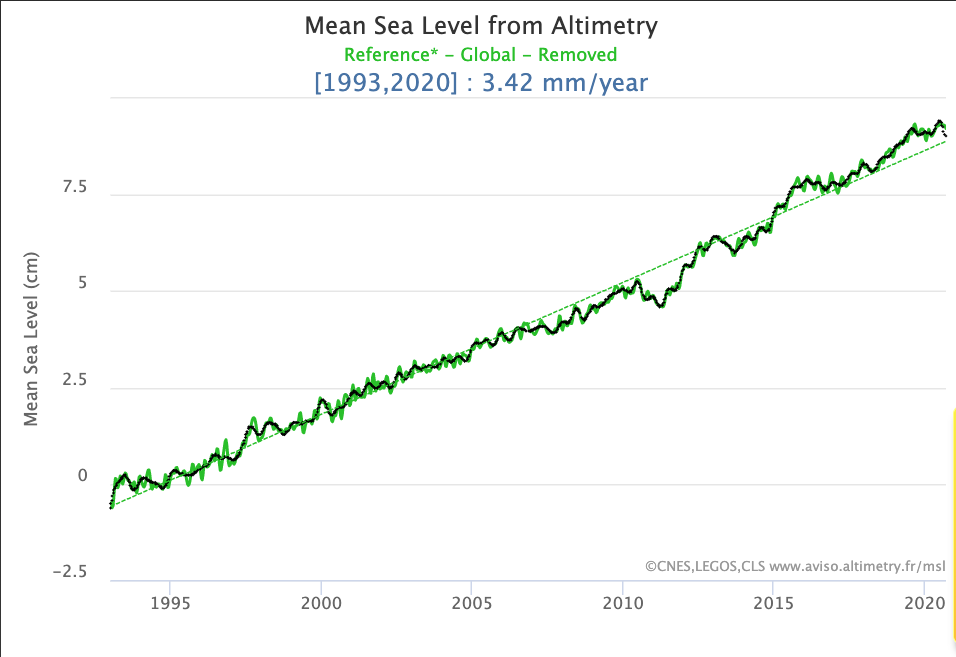 https://www.aviso.altimetry.fr/en/data/products/ocean-indicators-products/mean-sea-level/products-and-images-selection-without-saral-old.html
https://sealevel.colorado.edu/presentation/why-gmsl-different-local-tide-gauge-measurements
Why is the GMSL different than local tide gauge measurements?
The global mean sea level (GMSL) we estimate is an average over the oceans (limited by the satellite inclination to ± 66 degrees latitude), and it cannot be used to predict relative sea level changes along the coasts. As an average, it indicates the general state of the sea level across the oceans and not any specific location. Local tide gauges measure the sea level at a single location relative to the local land surface, a measurement referred to as "relative sea level" (RSL). Because the land surfaces are dynamic, with some locations rising (e.g., Hudson Bay due to GIA) or sinking (e.g., New Orleans due to subsidence), relative sea level changes are different across world coasts.
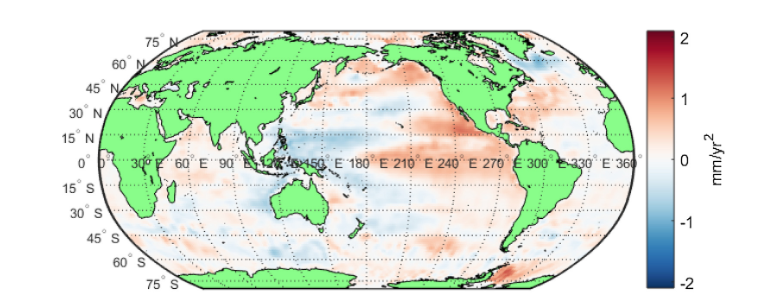 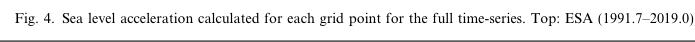 Em conclusão

Marégrafos+GPS:
Os valores da subida do nível do mar, descontando os movimentos do continente, estão, em média em 2mm/ano. 


Altimetria de satélite: valores de 3,4mm, com muitas correcções 
NÃO SERVEM PARA AVALIAR AQUILO QUE INTERESSA: AS VARIAÇÕES DO NÍVEL DO MAR NA LINHA DE COSTA
PSMSL   https://www.psmsl.org/data/obtaining/map.html
SONEL   https://www.sonel.org/?lang=en
CLIMATE4YOU   https://www.climate4you.com/
PORTO CONFERENCE   https://www.portoconference2018.org/

Apresentação.Mörner    https://www.portoconference2018.org/uploads/1/1/7/3/117342822/porto_sept.3_2019_for_webposting.pptx

https://www.scirp.org/journal/paperinformation.aspx?paperid=57240

https://www.scirp.org/journal/paperinformation.aspx?paperid=72280
Meus trabalhos https://scholar.google.pt/citations?hl=pt-PT&user=zTWHujoAAAAJ
https://www.dn.pt/ciencia/cientistas-concluem-que-nivel-do-mar-subiu-ate-18-metros-em-500-anos-13526666.html
Obrigada pela vossa atenção!
YAKUTAT:9,8
PALERMO: 5,2
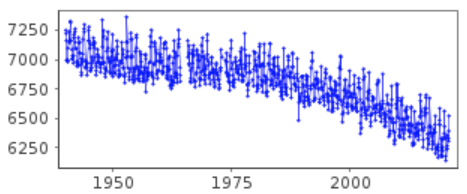 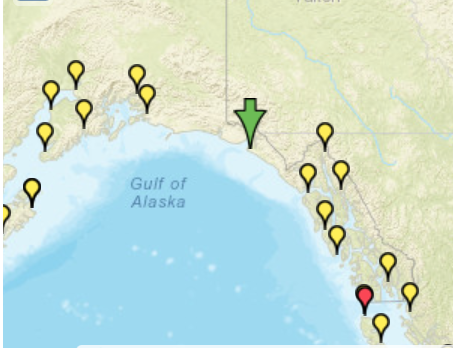 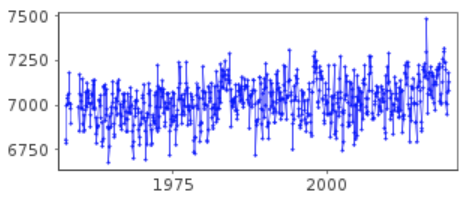 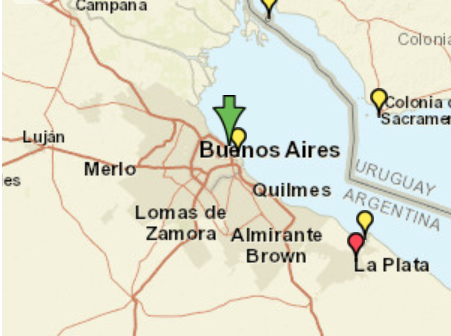 WAKKANAI: 4,8
ARGENTINE ISLANDS: 5,8
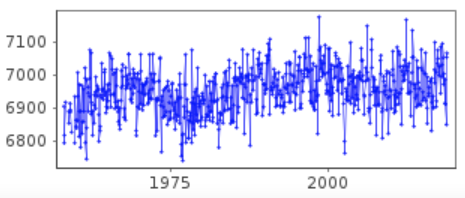 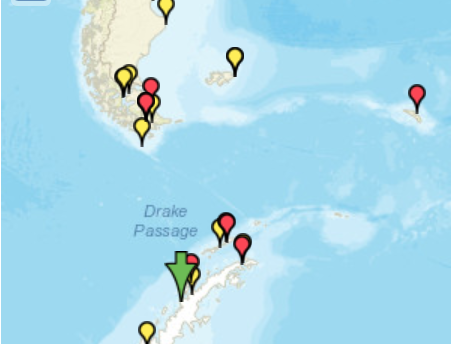 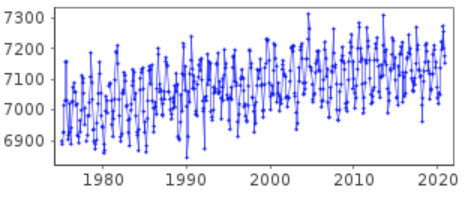 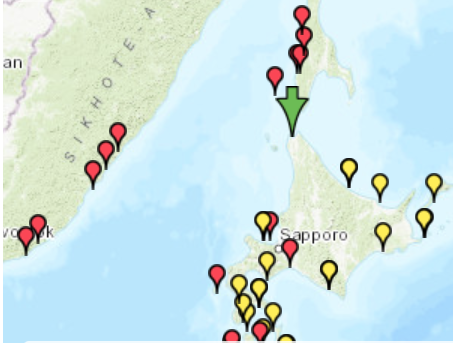 GALVESTON: 7,3
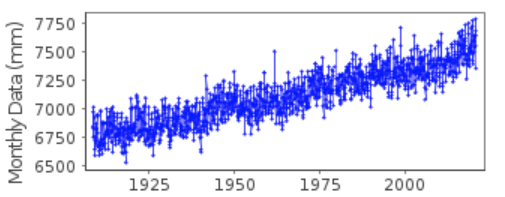 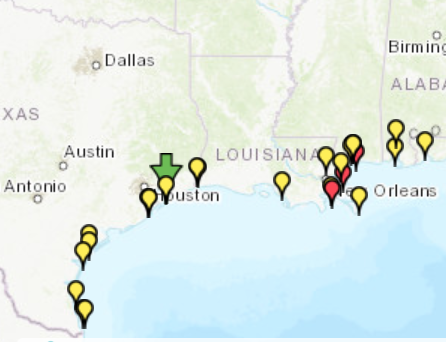 Acima de 4mm
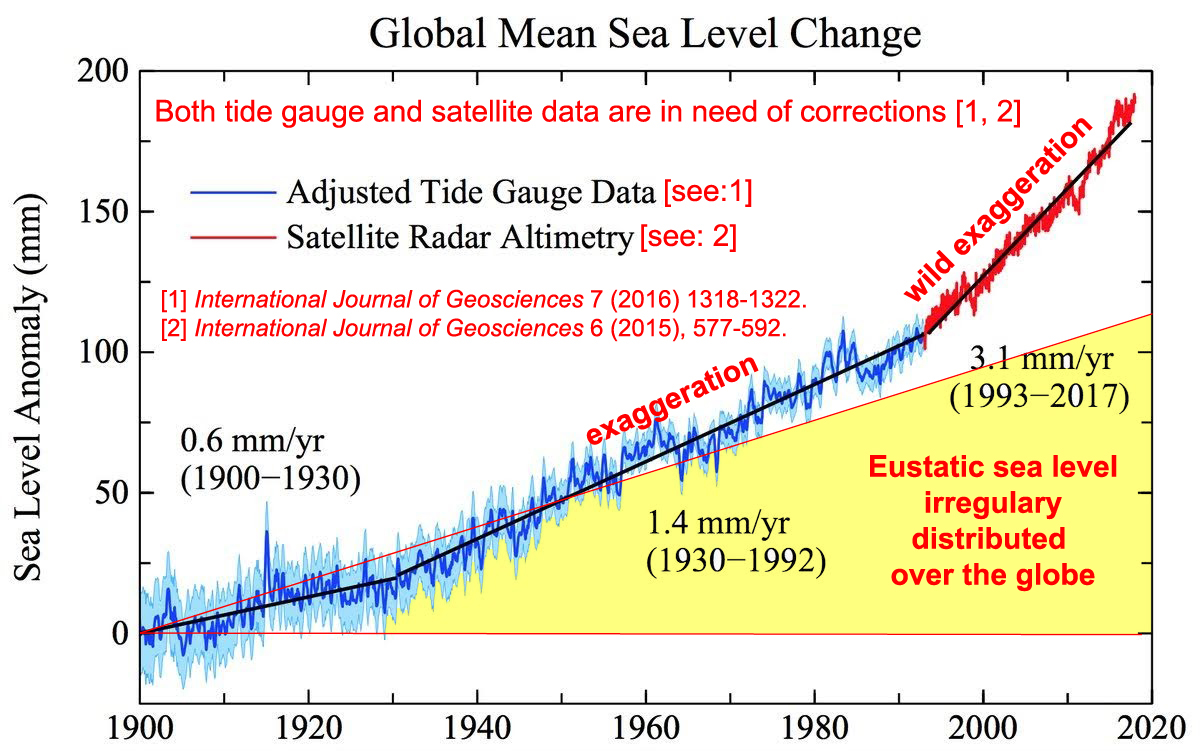 https://www.portoconference2018.org/uploads/1/1/7/3/117342822/porto_sept.3_2019_for_webposting.pptx
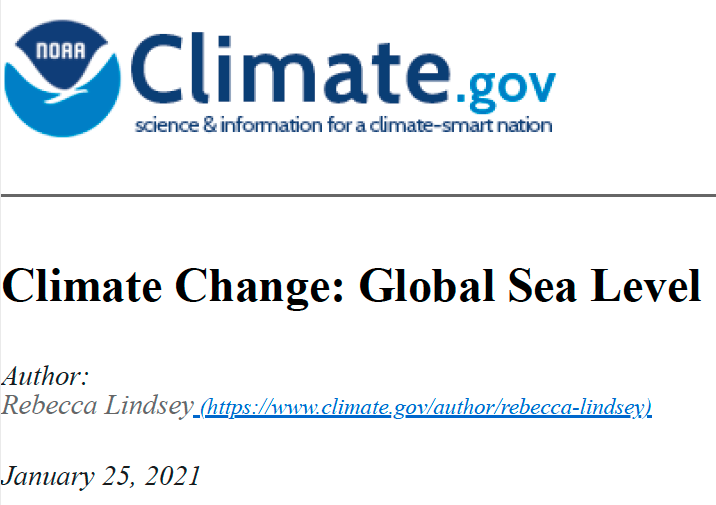 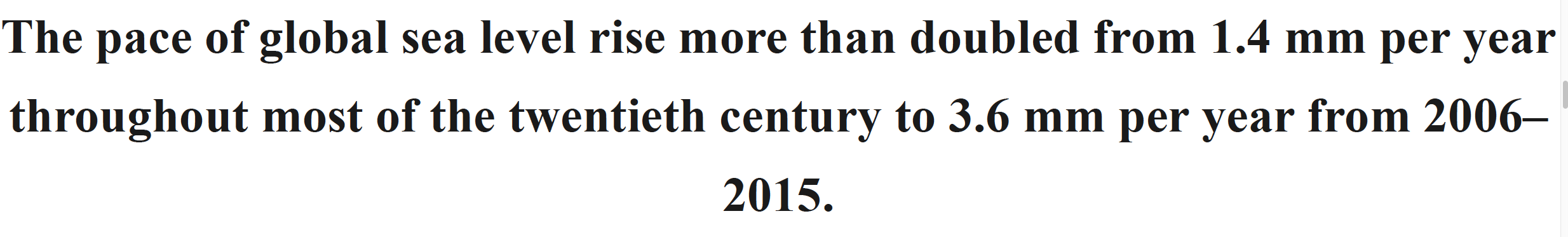 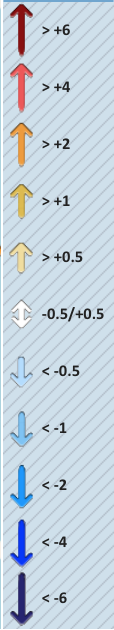 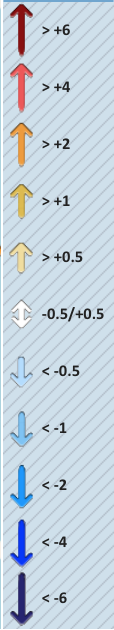 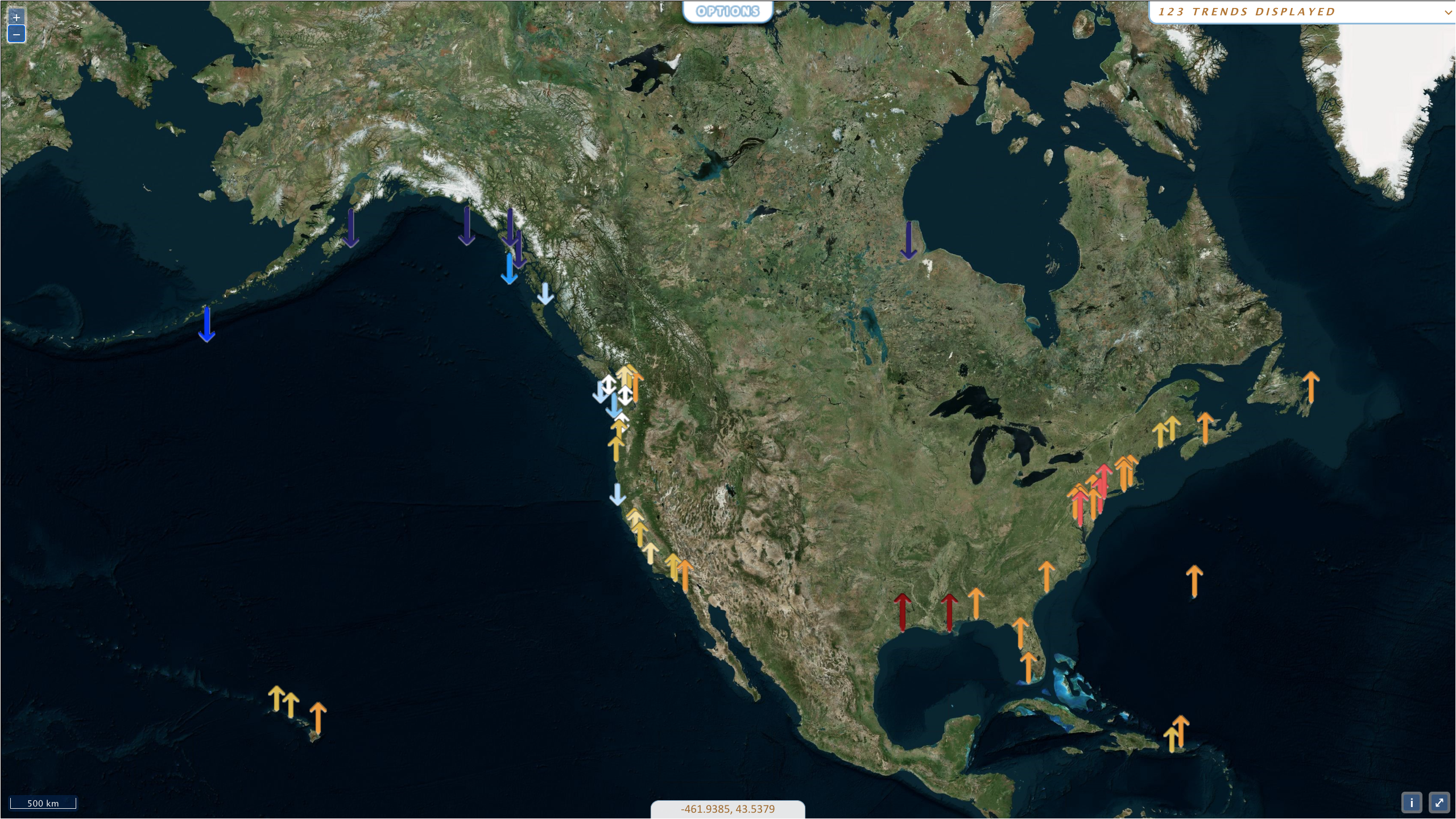